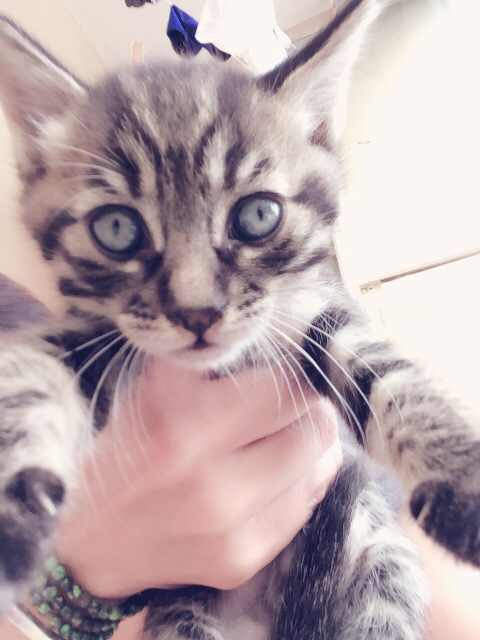 Advisory
Continue to complete goal setting sheets
VOX Populi
Voice your concerns here at QISS
Queenie is
Still available
Activity: Thursday
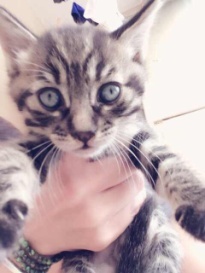 Comparative Government
Queenie is
Still available
EQ: What is a democracy and how does it function?
EU: Understand the importance of studying democratic systems of government.
Agenda:
	1. Vocabulary check
	2. US Government and Advanced Democracies    	pretest?
	3. America word activity
Hw: Download a copy of the US Constitution
Model United Nations (MUN)
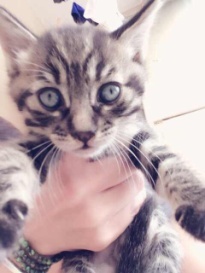 Queenie is
Still available
EQ: How do I research a delegation?
EU: Develop an understanding of the importance of researching a delegation.
Agenda: Continue research
1. Access websites from reading material to obtain delegation information
2. Research your delegation from the country assigned
3. Use the model from the publication students downloaded
Document information in outline form

Hw: Complete delegation research
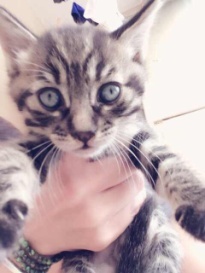 World History III
Queenie is
Still available
EQ: What is history and why should we study it?
EU: Students will develop an understanding of what history is and why we study it.
Agenda: 
1. ESLRs Test
2. Assign Poster project/rubric
3. Research 


Hw: Ch. 22 section 1 terms, complete research for poster assembly tomorrow in class
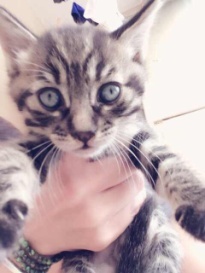 World History III
Queenie is
Still available
EQ: What are some of the major inventions of the Industrial Revolution and how did this affect population movement?
EU: Students will develop an understanding of how the Industrial Revolution had an effect on population movement
Agenda: 
1. ESLRs Test
2. Assign project/rubric
3. Research your poster
Hw: Ch. 22 section 1 terms, complete research and bring to class for poster construction tomorrow